Lesson 12
Finance for Management
Lesson Topics and Content
Business Valuation Techniques: The Value of the Money in Time: 
 
TVM – Definition, Elements, and Formula

The concept of TVM and PV, NPV, and Risk

The importance of the TVM for Corporations – The Firm’s Value
BARCELONA | MADRID | MALTA | ONLINE
Business Valuation Techniques: The Value of Money in Time
TVM – Definitions, Elements, and Formulas
The most important job for business managers/directors is generating the highest possible cash flow to increase the business value. Any business can generate more cash flow:

By buying assets that generate more cash than they cost.

Sell bonds and stocks and other financial instruments that raise more cash than they cost.
TVM  or NPV (Net Present Value) 

The time value of money is a financial concept that holds that money in the present is worth more than the same sum of money to be received in the future based on:

Money that you have right now can be invested and earn a return, thus creating a larger amount of money in the future.

Future money, there is the additional risk that the money may never actually be received (for business or non-business issue).
Business Valuation Techniques: The Value of Money in Time
TVM – Definitions, Elements, and Formulas
Business Valuation Techniques: The Value of Money in Time
TVM – Definitions, Elements, and Formulas
Business Valuation Techniques: The Value of Money in Time
TVM – Definitions, Elements, and Formulas
Case 2

Company A Ltd wanted to know their net present value of cash flow if they invest $100,000 today, their initial investment in the project is $80,000 for the 3 years of time, and they are expecting the rate of return is 10 % yearly.

 	Compute the NPV 
	
	NPV = Cash Flows /(1+ r)t – Initial Investment
	
	NPV =$100,000 / (1.10) ٨ 3 =$100,000 /1.331 =$75,131 - $80,000 = - $4,869 do not invest
Business Valuation Techniques: The Value of Money in Time
TVM – Definitions, Elements, and Formulas
Business Valuation Techniques: The Value of Money in Time
TVM – Definitions, Elements, and Formulas
Business Valuation Techniques: The Value of Money in Time
TVM – Definitions, Elements, and Formulas
Example – PV with Multiple Cash Flows:

Suppose a business wants to value a stream of cash flows extending over a number of years.

To calculate, the business should add all the present values of all the cash flows o The DCF formula.

	PV = C1 / (1 + r) ٨ 1 + C2 / (1 + r) ٨ 2 + C3 / (1 + r) ٨ 3…+ Ct / (1 + r) ٨ t

 NPV add the initial investment – negative number
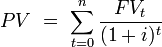 Business Valuation Techniques: The Value of Money in Time
TVM – Definitions, Elements, and Formulas
Example – PV with Multiple Cash Flows
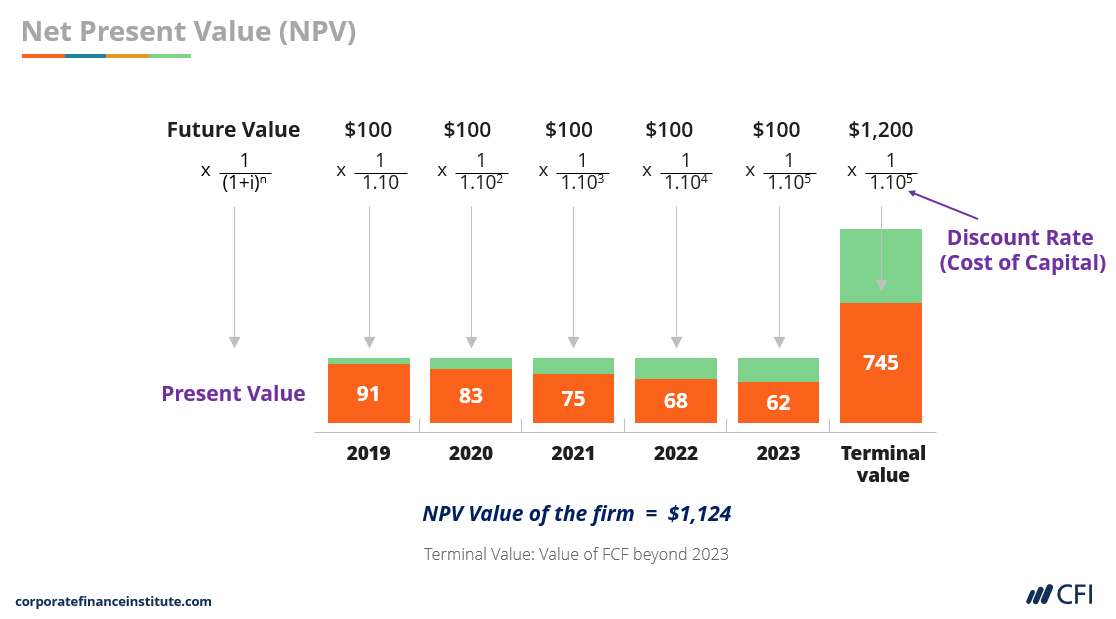 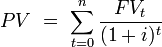 Business Valuation Techniques: The Value of Money in Time
The Concept of TVM and PV, NPV, and Risk
A safe dollar is worth more than a risky dollar 

Time Value of Money and Risk:

There is a percentage of uncertainty regarding the profitability of a project.

Those future cash flows represent the best forecast, but they are not certain, and if the CF are uncertain, the calculation of NPV is wrong.

Not all investments are equally risky, and investors could achieve those cash flows with certainty by buying €400,000 worth of government securities, so they would not buy NapoPizza LTD warehouse for that amount.

The warehouse development is riskier than a government security but less risky than a start-up fintech venture.
Business Valuation Techniques: The Value of Money in Time
The Concept of TVM and PV, NPV, and Risk
The warehouse still makes a net contribution to value of the shareholders, but the increase in the wealth is smaller than in the first calculation (€ 5,000 vs € 30,000) which assumed that the cash flows from the project were risk-free.
Business Valuation Techniques: The Value of Money in Time
The Concept of TVM and PV, NPV, and Risk
Case 5 - Time Value of Money and the Importance for Decisions
Nico Rey is trying to sell an office building in Florida, and yesterday Many Fer offered $10,000 for the property. 
He was about ready to accept the offer when Benny Bo offered him $11,424. 

However, the second offer was to be paid a year from now. Which offer should Nico choose? The bank’s insured rate for deposits is 12%.  

Option 1 $10,000 from Manny Fer
Option 2 $11,414 from Benny Bo


Analysis: 
$10,000 in the bank at 12%, at the end of one year, Nico would have: $10,000 *1.12 ٨ 1 or $11,200 

Because this is less than the $11,424, he could benefit from the Benny’s Bo deal.

$11,200 < $11,424
Business Valuation Techniques: The Value of Money in Time
The Importance of the TVM for Corporations – The Firm’s Value
Business Valuation Techniques: The Value of Money in Time
The Importance of the TVM for Corporations – The Firm’s Value
The objective of a firm is to maximize the wealth of its shareholders.

The wealth of the shareholders is measured through the market value of their shares.
The Market value of a firm’s share is the present value of its future earnings, discounted at the rate of return expected by its shareholders.

In future lessons, we will be covering cases with multiple cash flows.
Cash flows are discounted for two simple reasons: because (1) a dollar today is worth more than a dollar tomorrow and (2) a safe dollar is worth more than a risky one.

The time value of money is related to the concepts of inflation and purchasing power (later in the lessons). Both factors need to be taken into consideration along with whatever rate of return may be realized by investing the money. 

Why is this important? Inflation constantly erodes the value, and therefore the purchasing power, of money. It is best exemplified by the prices of commodities today like gas.
Thank You
BARCELONA | MADRID | MALTA | ONLINE